Sensor Acelerômetro
Armando Antônio Maria Lagana
São Paulo - 2017
1
Tipos de Sensor Acelerômetro
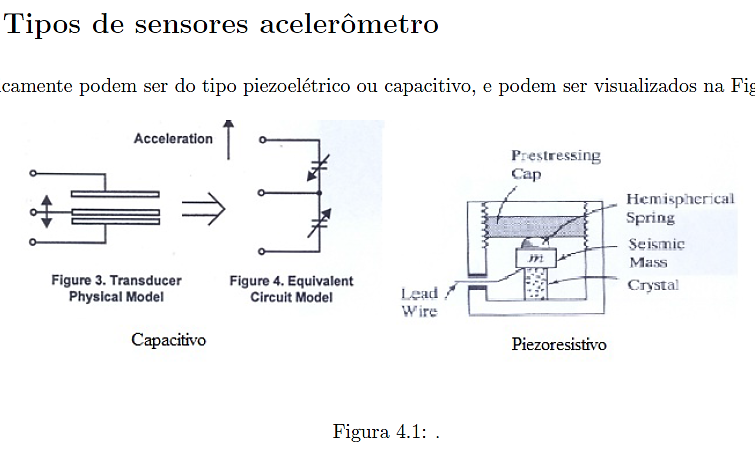 São Paulo - 2017
2
Instrumento de medição
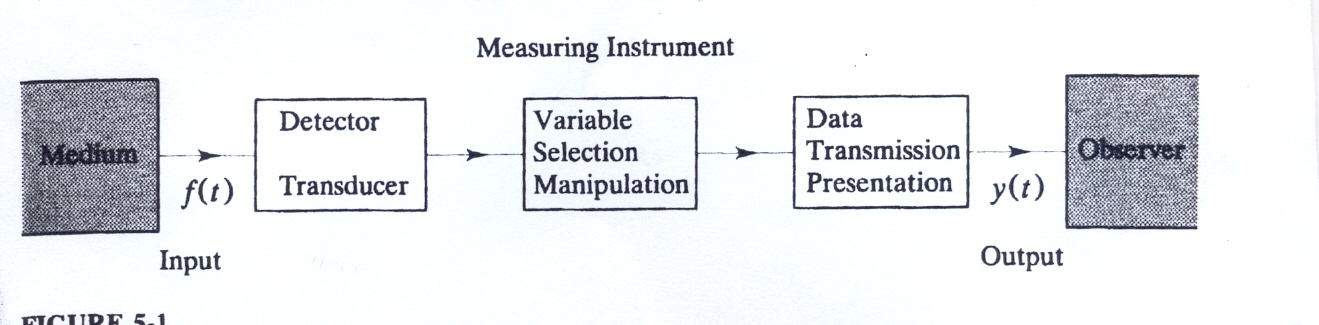 São Paulo - 2017
3
Sistema de Ordem Zero
São Paulo - 2017
4
Sistema de Primeira Ordem
São Paulo - 2017
5
Sistema de Segunda Ordem
São Paulo - 2017
6
Análise
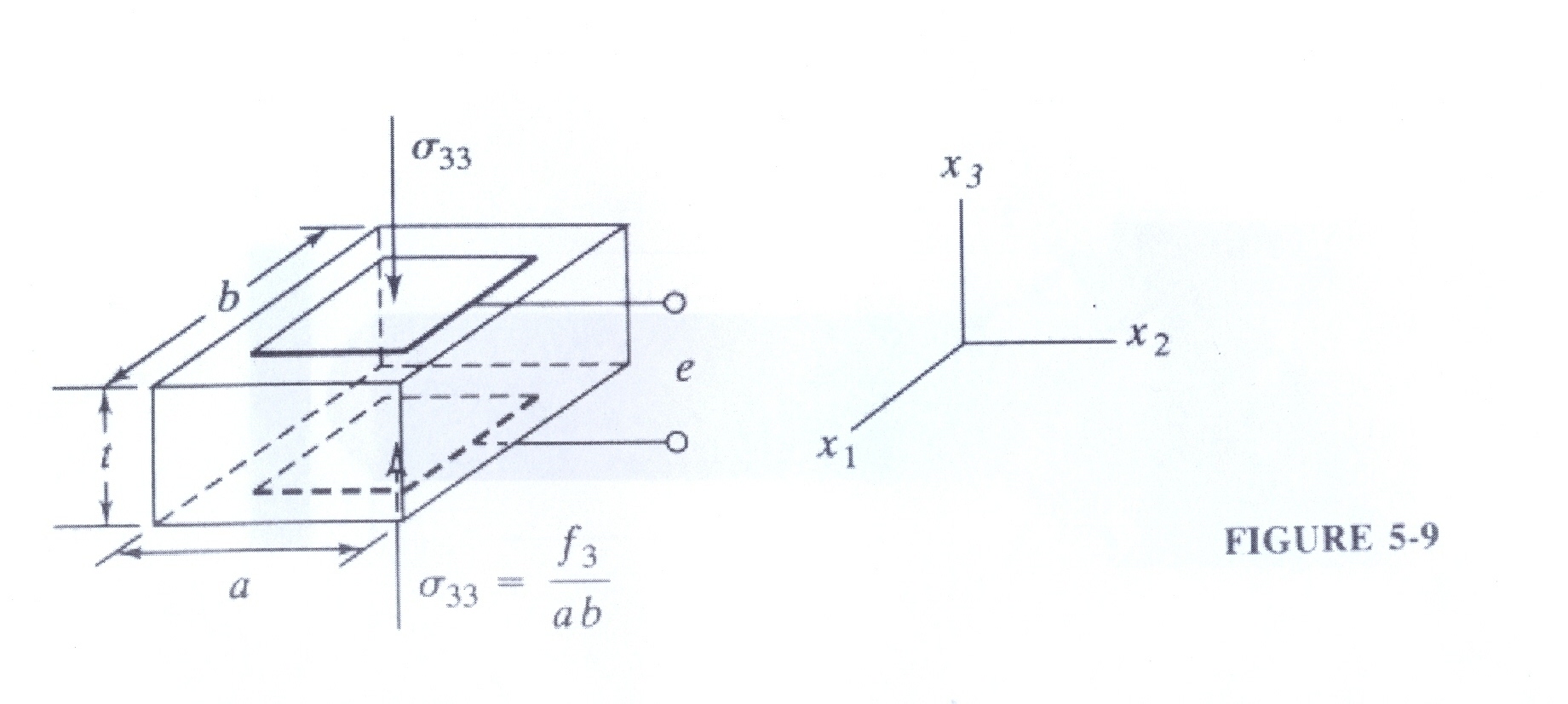 São Paulo - 2017
7
Análise
São Paulo - 2017
8
Análise
São Paulo - 2017
9
Análise
São Paulo - 2017
10
Análise
São Paulo - 2017
11
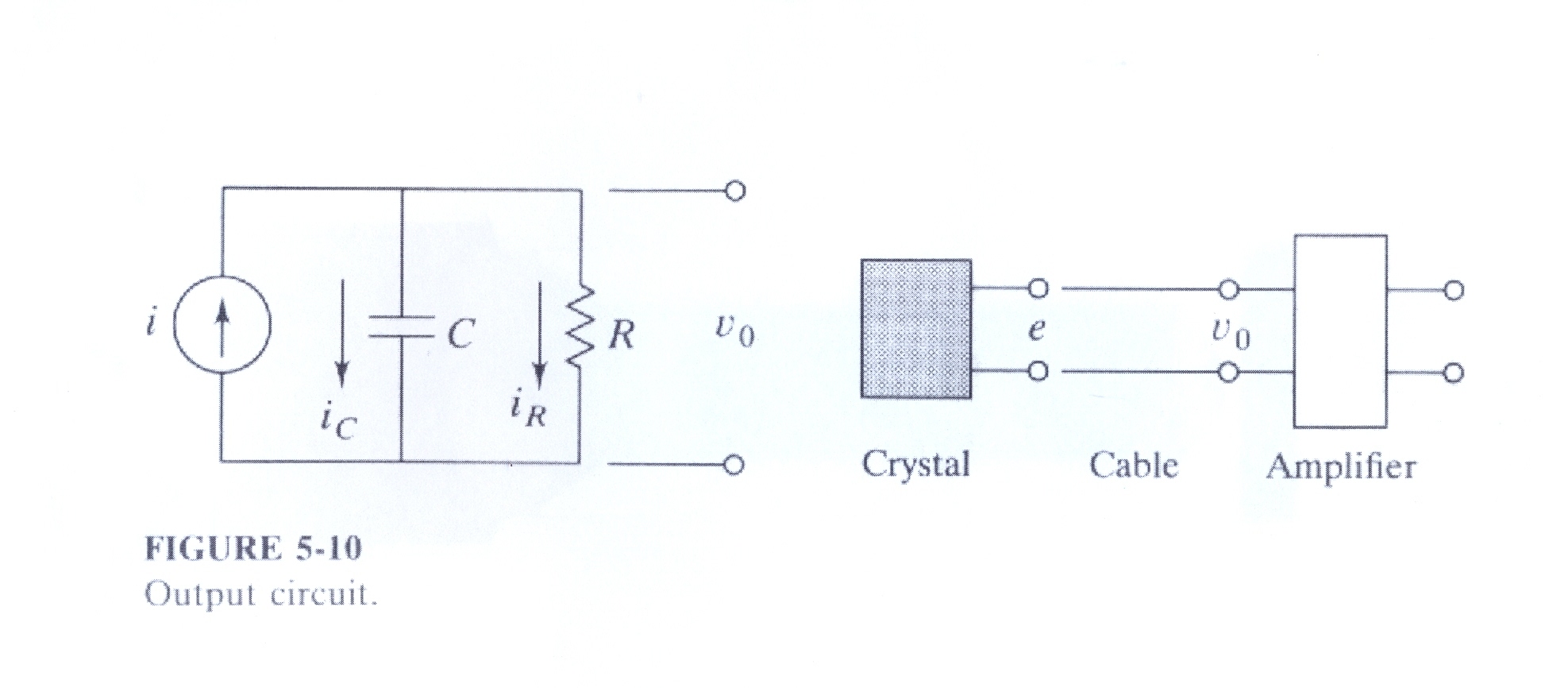 São Paulo - 2017
12
São Paulo - 2017
13
Análise
São Paulo - 2017
14
Análise
São Paulo - 2017
15
Esquemático
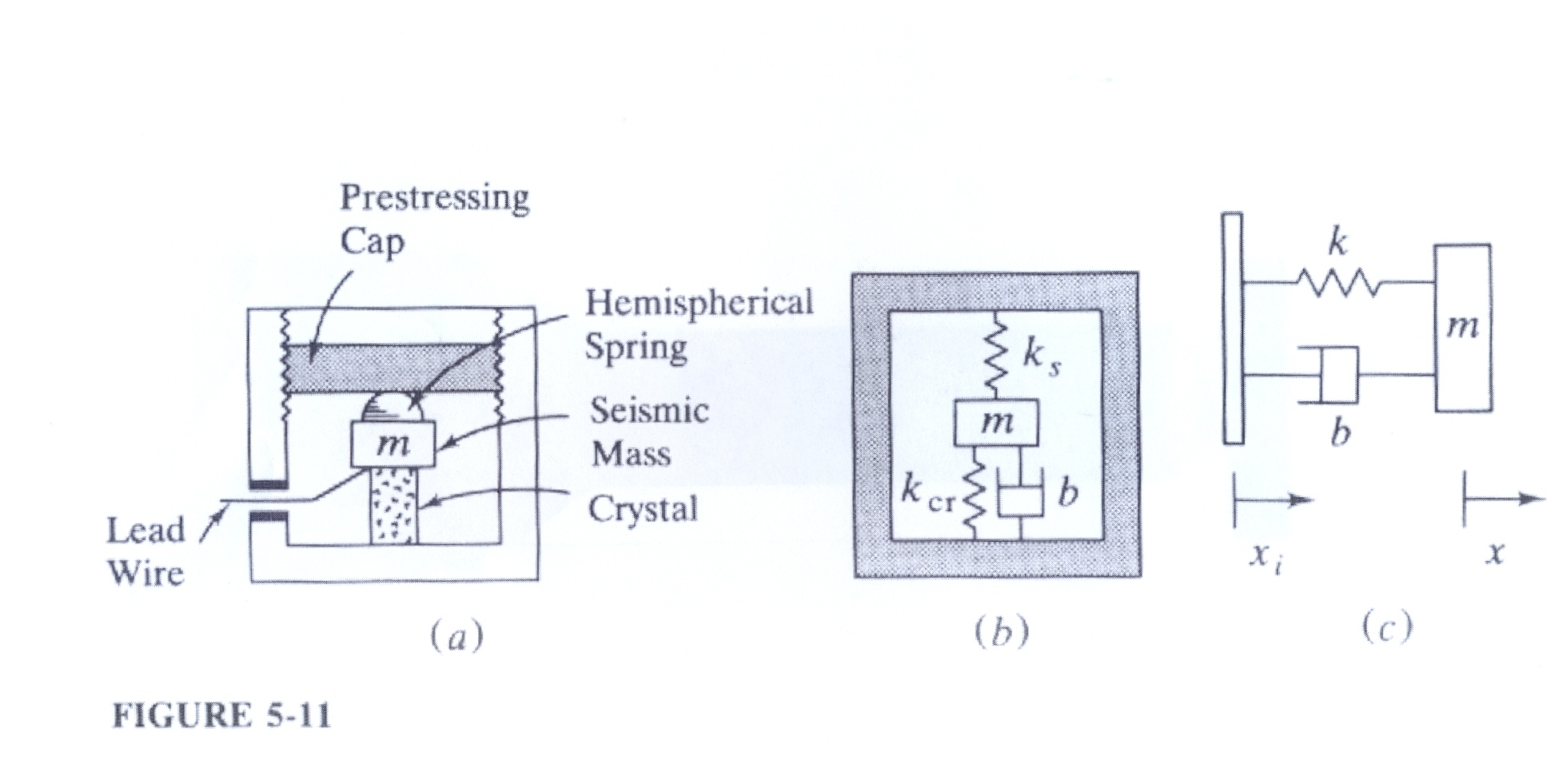 São Paulo - 2017
16
Análise
São Paulo - 2017
17
Análise
São Paulo - 2017
18
Análise
São Paulo - 2017
19
Análise
São Paulo - 2017
20
Análise
São Paulo - 2017
21
Curva de resposta
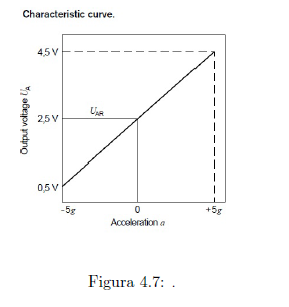 São Paulo - 2017
22
Aplicações
Aplicações:
Disparo do Airbag
Controle do cinto de segurança
Sensores de vibrações 
Sensor de detonação
São Paulo - 2017
23